Fremdwörter
Fremdwörter zuordnen
Günther Kisskalt
C:\Users\Lesekoch\OneDrive\A - Übungsdateien\Klasse 5 aufwärts\Besondere Übungen\Fremdwörter zuordnen.pptx - Seite 1
Finde rechts den Satz, der zum Fremdwort passt!
Klick auf den richtigen Satz!
2
agieren
Wir mussten die Merkmale des Baums genau bestimmen.
3
analysieren
Die Bande zerstörte die Parkanlage mutwillig.
4
Im Schlussverkauf wurden alle Preise heruntergesetzt.

definieren
Nach dem Verbrechen untersuchte die Polizei den Tathergang.
2
demolieren
Unser Lehrer handelte sofort und trieb uns zur Eile.
1
dokumentieren
Der Trainer entwarf einen Plan, wie wir Meister werden können.
8
formulieren
In seiner Rede sprach der Chef die Ziele an.
6
generalisieren
Durch gezielte Fragen bestimmte der Kommissar den Tatort.
10
konzipieren
Die Sekretärin hielt den Verlauf der Sitzung fest.
5
legalisieren
Der Politiker verallgemeinerte den Fall.
7
lokalisieren
Das Verbot wurde zurückgenommen und das Spielen erlaubt.
9
C:\Users\Lesekoch\OneDrive\A - Übungsdateien\Klasse 5 aufwärts\Besondere Übungen\Fremdwörter zuordnen.pptx - Seite 2
Finde rechts den Satz, der zum Fremdwort passt!
Klick auf den richtigen Satz!
3
optimieren
Im Schlussverkauf werden alle Preise herabgesetzt.
2
Der Verdacht ergab sich aus den Aussagen des Zeugen.
4
reduzieren
Es war nicht bekannt, wie es weitergehen würde.

reglementieren
Er hatte ein schlechtes Gewissen und zögerte.
10
resultieren
Wir konnten die Arbeitsgänge deutlich beschleunigen.
1
solidarisieren
Die ganze Klasse verbündete sich mit dem betroffenen Schüler.
5
spezifizieren
Der Redner gab die Kritik seines Vorredners wörtlich wieder.
7
zitieren
Es war sein erstes Länderspiel für Deutschland.
9
sortieren
Wir teilten die Früchte in große, mittlere und kleine ein.
8
Debüt
Jeder Punkt musste einzeln aufgeführt werden.
6
Skrupel
Nach dem Unfall wurde genau festgelegt, was wir machen dürfen.
3
C:\Users\Lesekoch\OneDrive\A - Übungsdateien\Klasse 5 aufwärts\Besondere Übungen\Fremdwörter zuordnen.pptx - Seite 3
Üben macht gescheit!
4
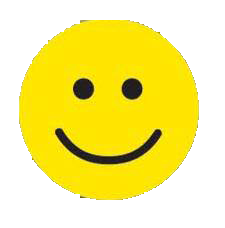 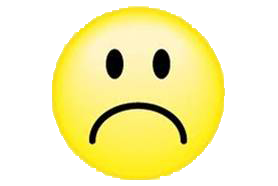 Hurra, wieder ein Stück weiter!
C:\Users\Lesekoch\OneDrive\A - Übungsdateien\Klasse 5 aufwärts\Besondere Übungen\Fremdwörter zuordnen.pptx - Seite 4